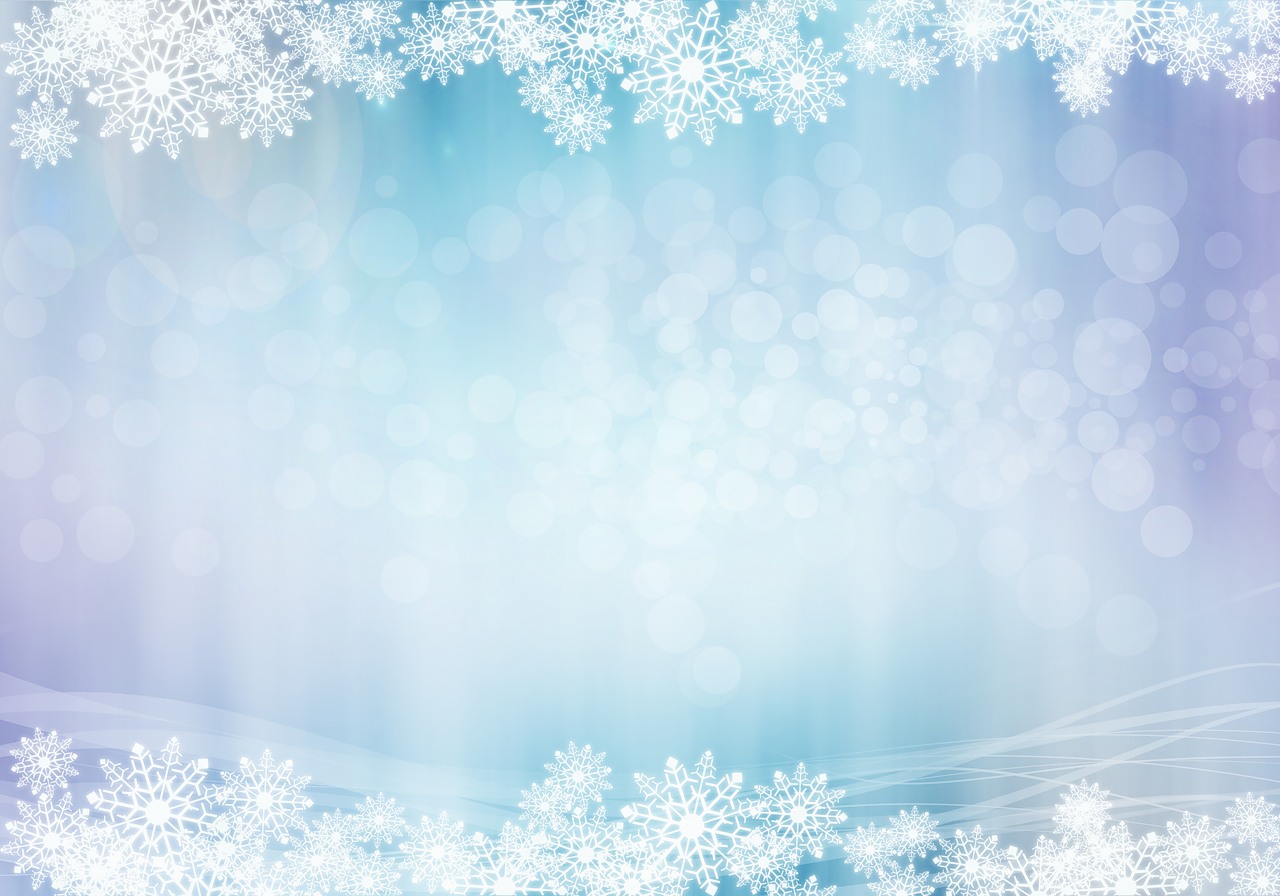 Всероссийский конкурс для учителей и педагогов дополнительного образования
«Лучшая презентация к уроку»


Разработал преподаватель ГБПОУ «ОНТ» 
Тихонова Лариса Степановна
Преподаватель физического воспитания
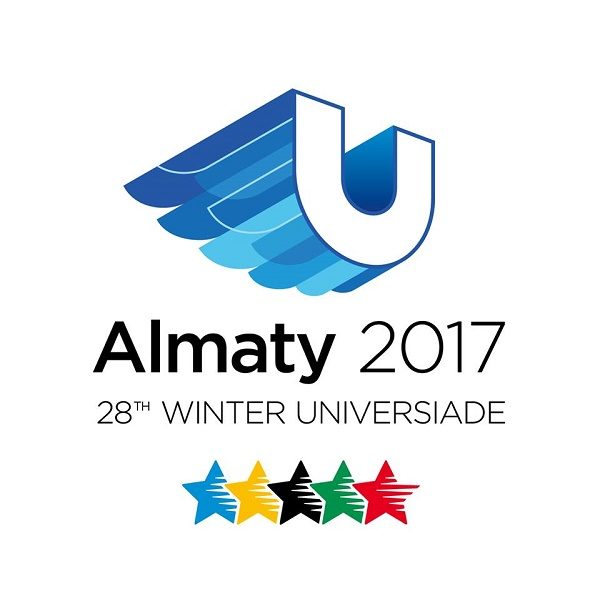 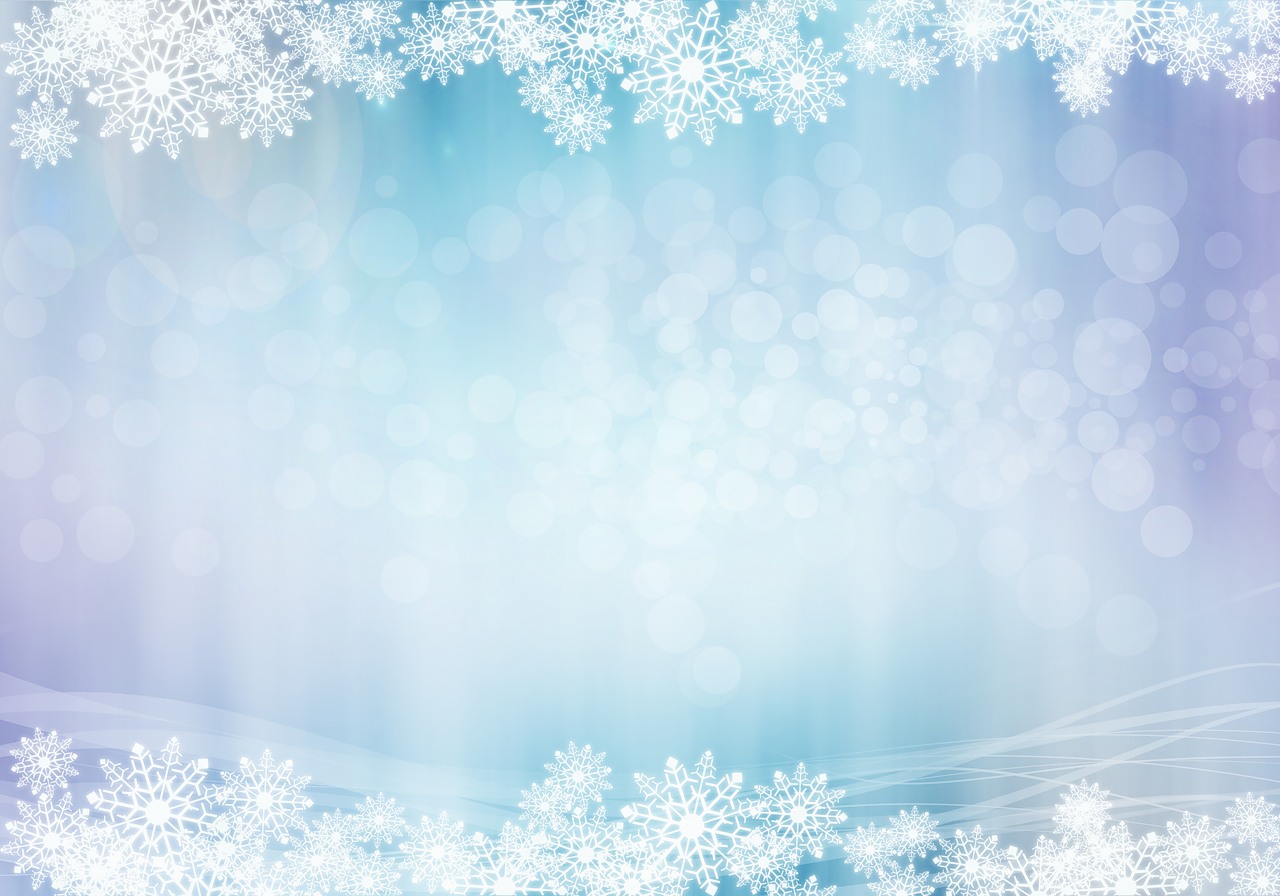 28 Зимняя Всемирная Универсиада
Зимняя Универсиада 2017 — всемирные международные студенческо-молодёжные  спортивные соревнования, проходили в городе Алматы  с 29 января по 8 февраля 2017 года.
В них приняли участие 1613 спортсменов из 54 стран мира. 
Было разыграно 85 комплектов медалей.
Соревнования прошли по 12 видам спорта.
К соревнованиям Универсиады допускаются участники в возрасте от 17 до 28 лет.
В состав студенческой команды Российской Федерации вошли  223 спортсмена.
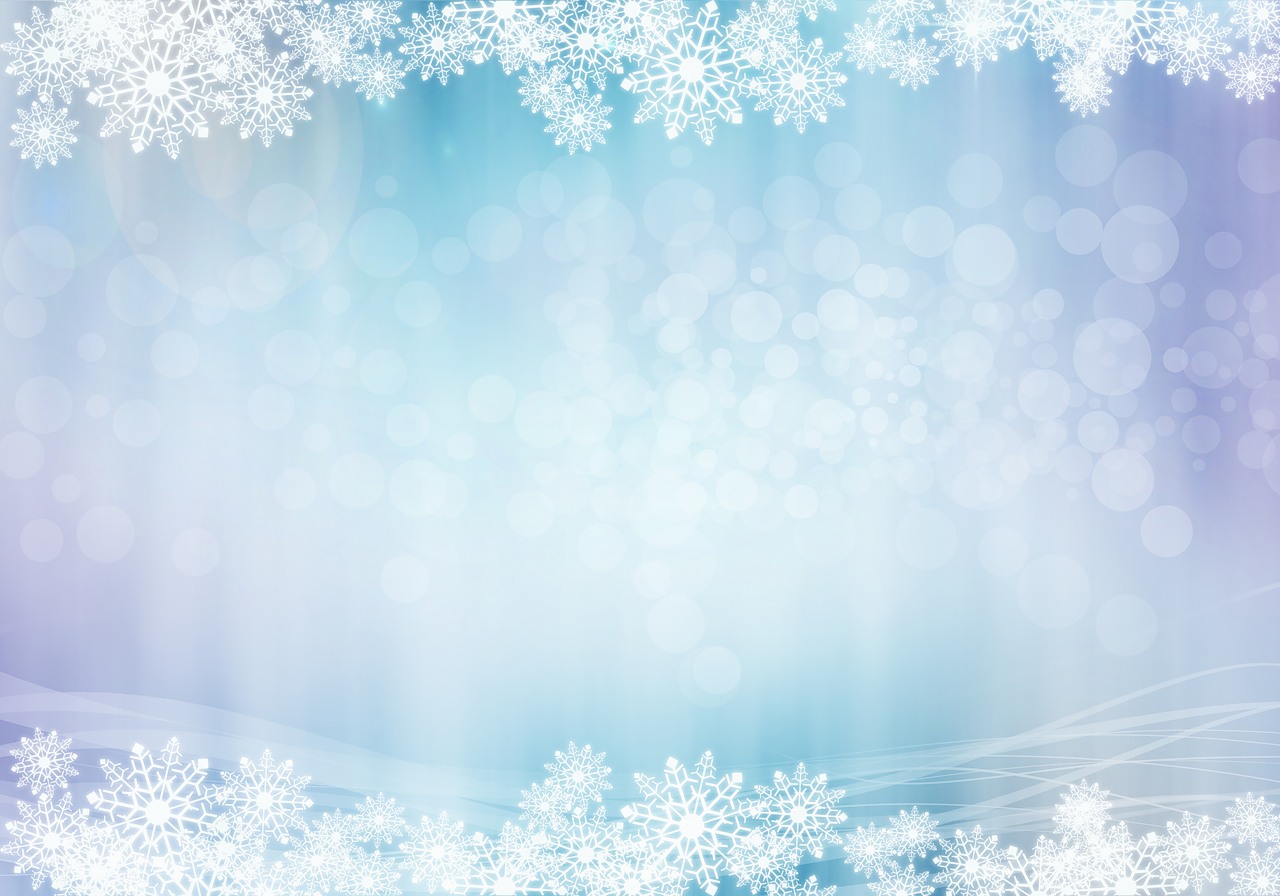 Талисман
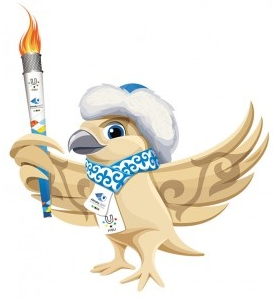 Талисманом зимней Универсиады 2017 года выбран птенец сокола, похожий на воробья, что, по мнению разработчиков, олицетворяет скорость, легкость, энергию и жажду побед-  – именно  те качества, которые присущи молодым спортсменам.
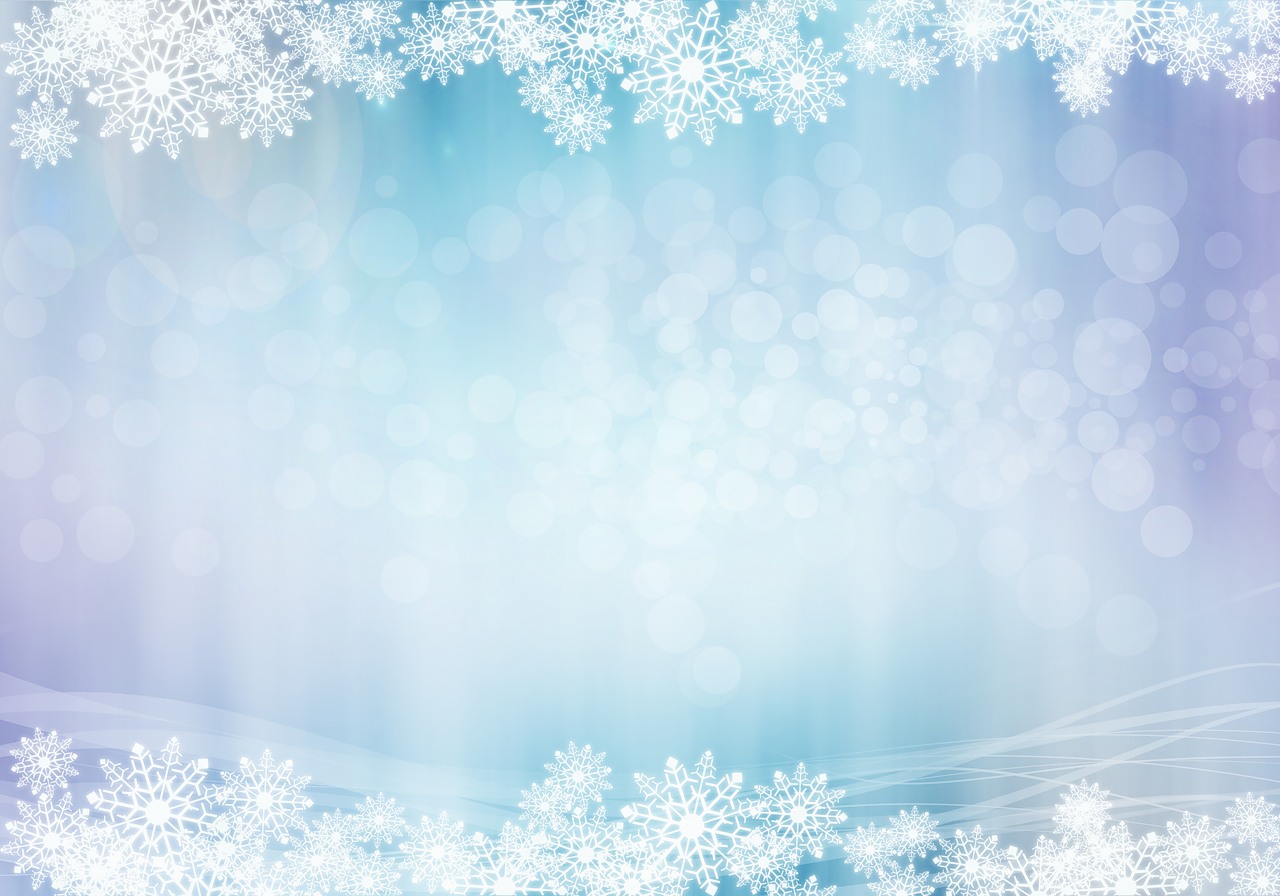 Универсиада
Универсиа́да (Universiade) — международные спортивные соревнования среди студентов, проводимые Международной федерацией университетского спорта (FISU). Название «Универсиада» происходит от слов «Университет» и «Олимпиада». Часто упоминается, как «Всемирные студенческие игры» и «Всемирные университетские игры». Каждые два года проводятся летние и зимние универсиады.
История студенческого спорта началась в 1905 году, когда в США прошли первые международные соревнования среди студентов. В 1919 году Жаном Птижаном была создана Конфедерация студентов. Под эгидой этой организации в 1923 году состоялись первые Всемирные университетские игры в Париже.
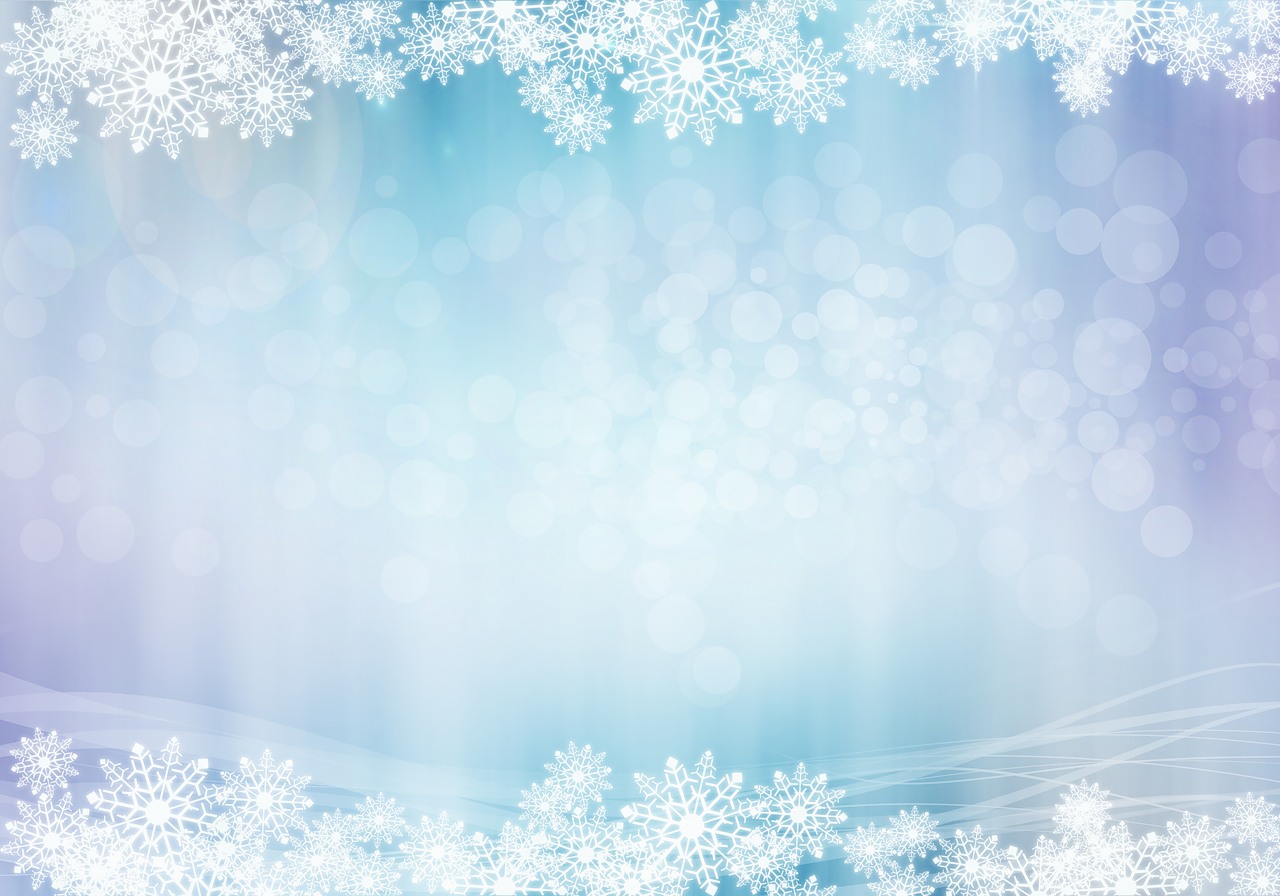 Участники Универсиады
Все участники соревнований должны удовлетворять следующим требованиям:
а) быть гражданином страны, которую они представляют;
б) быть не моложе 17 и не старше 28 лет на 1 января года проведения соревнований.
в) быть действующим студентом высшего учебного заведения либо закончить вуз не ранее 1 года до начала Универсиады.
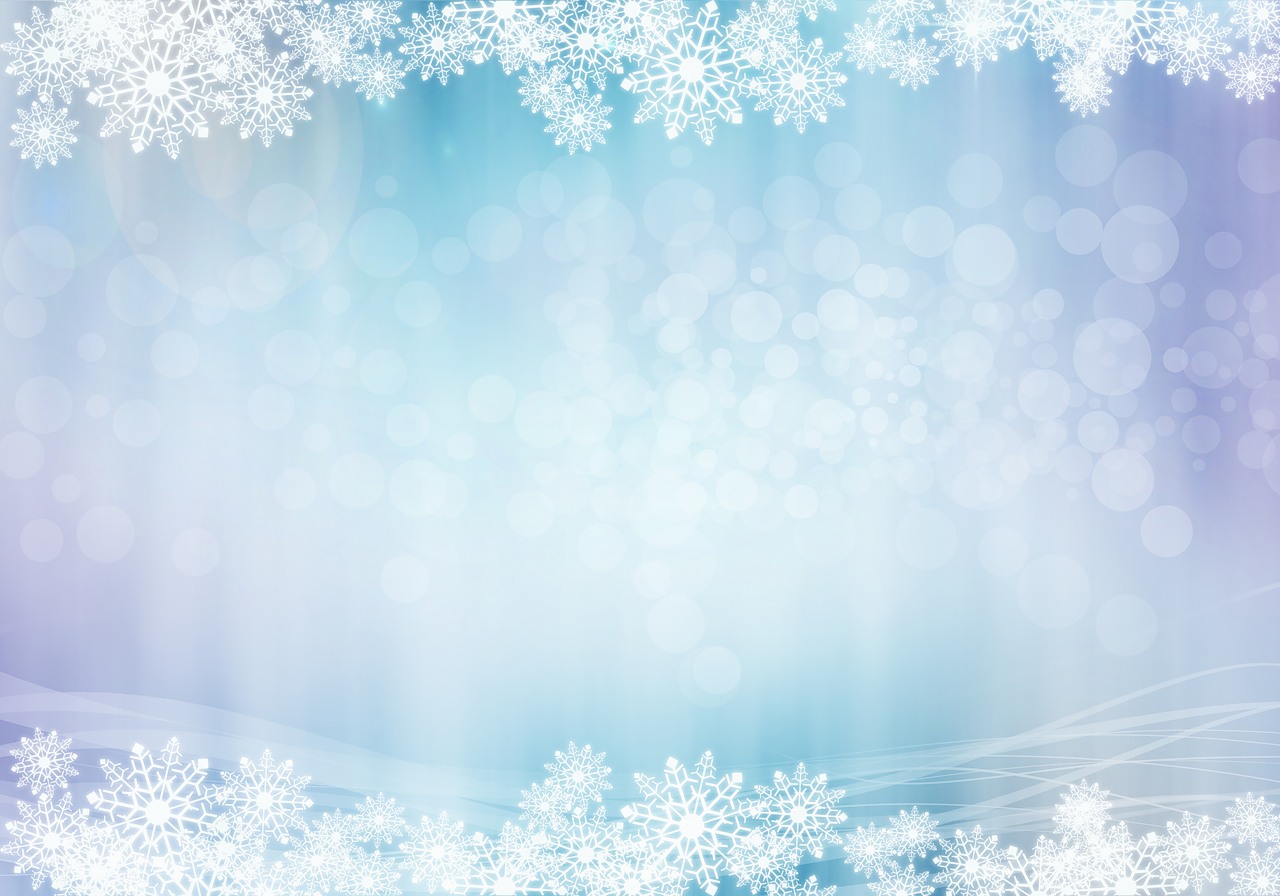 Флаг Универсиады
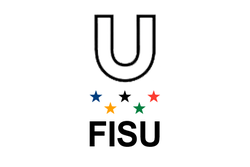 Буква «U» — неотъемлемый атрибут всех логотипов Универсиады выполненный в виде стилизованных крыльев, что означает рост, а также стремление к достижению вершин
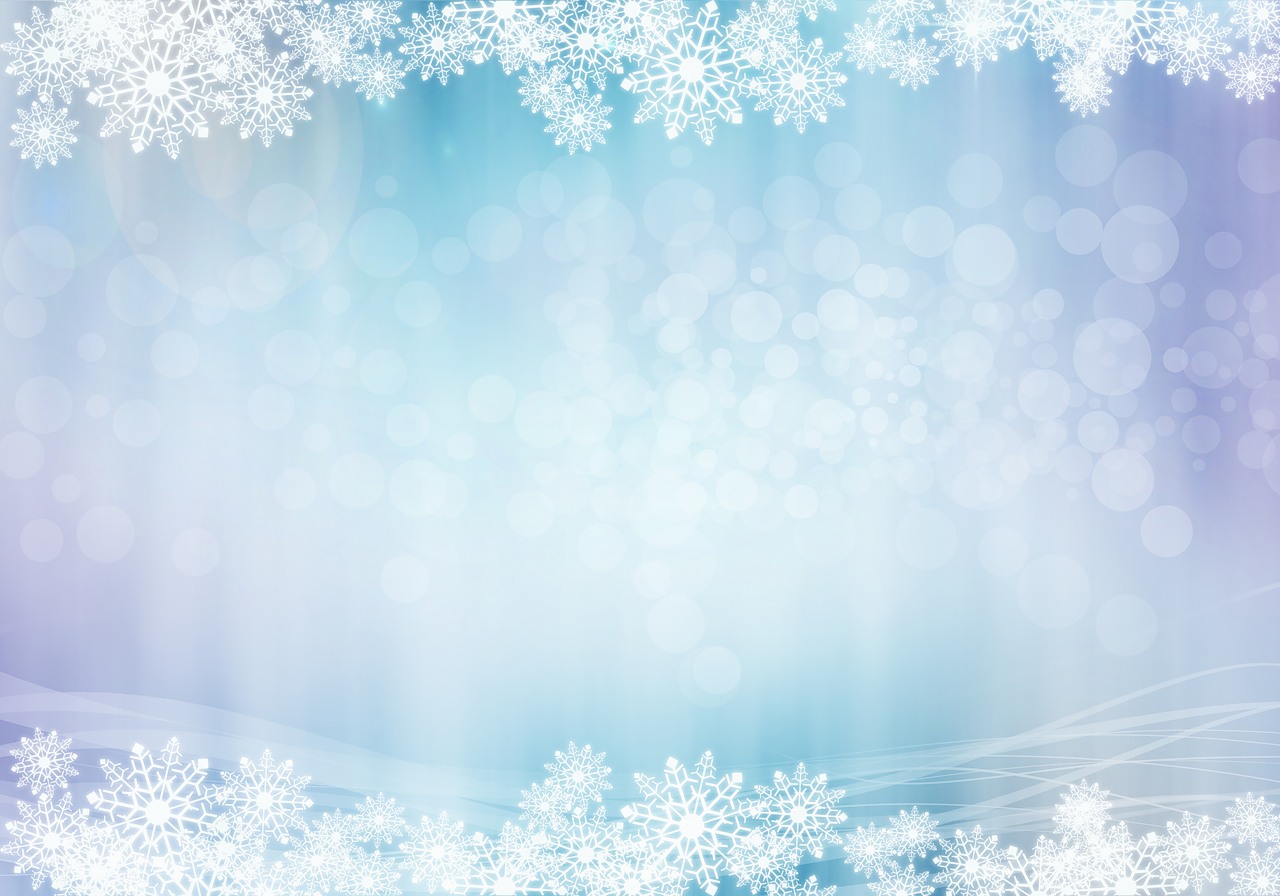 Виды спорта на Универсиадах
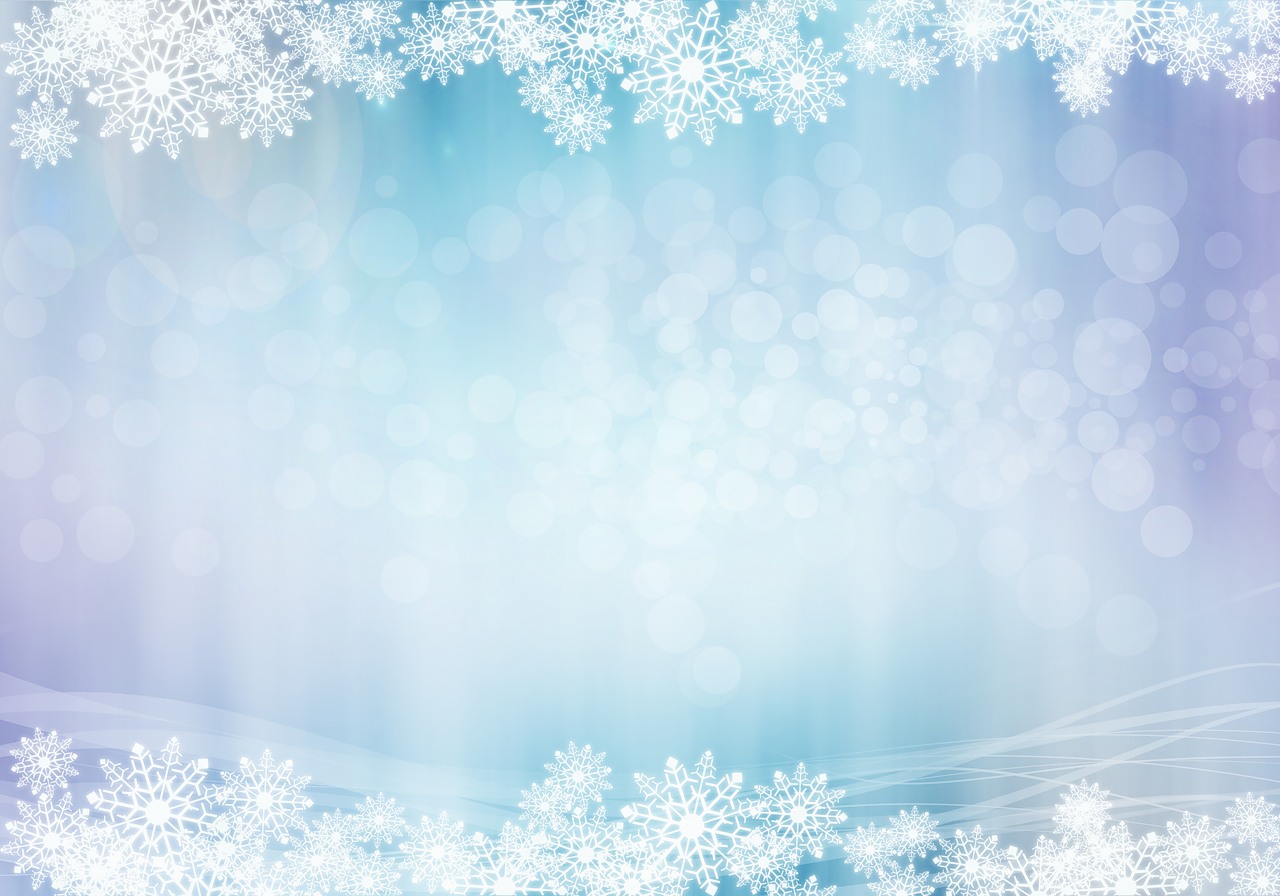 Чемпионы Универсиады
(золото)
Михаил Матвеев — сноуборд, слоупстайл
 Лариса Куклина, Ольга Шестерикова, Семён Сучилов, Сергей Корастылёв — биатлон, смешанная эстафета
 Александр Баженов, Роман Трофимов, Михаил Максимочкин — прыжки с трамплина, команды
Анна Антонова – чемпионка Универсиады в ски-кроссе;
Анна Присталова конькобежный спорт
Анастасия Логинова- сноуборд в биг-эйр
Лилия Васильева, Ольга Репницина и Анна Нечаевская- лыжная эстафета 3х5км 
Михаил Матвеев-сноуборд в биг-эйр
Дмитрий Ростовцев- лыжный марафон на 30км
Валерий Гонтарь- золото - в индивидуальной гонке на 10 километров  
- золото в эстафете 4×7,5 километра
мужская команда по хоккею
женская команда по хоккею
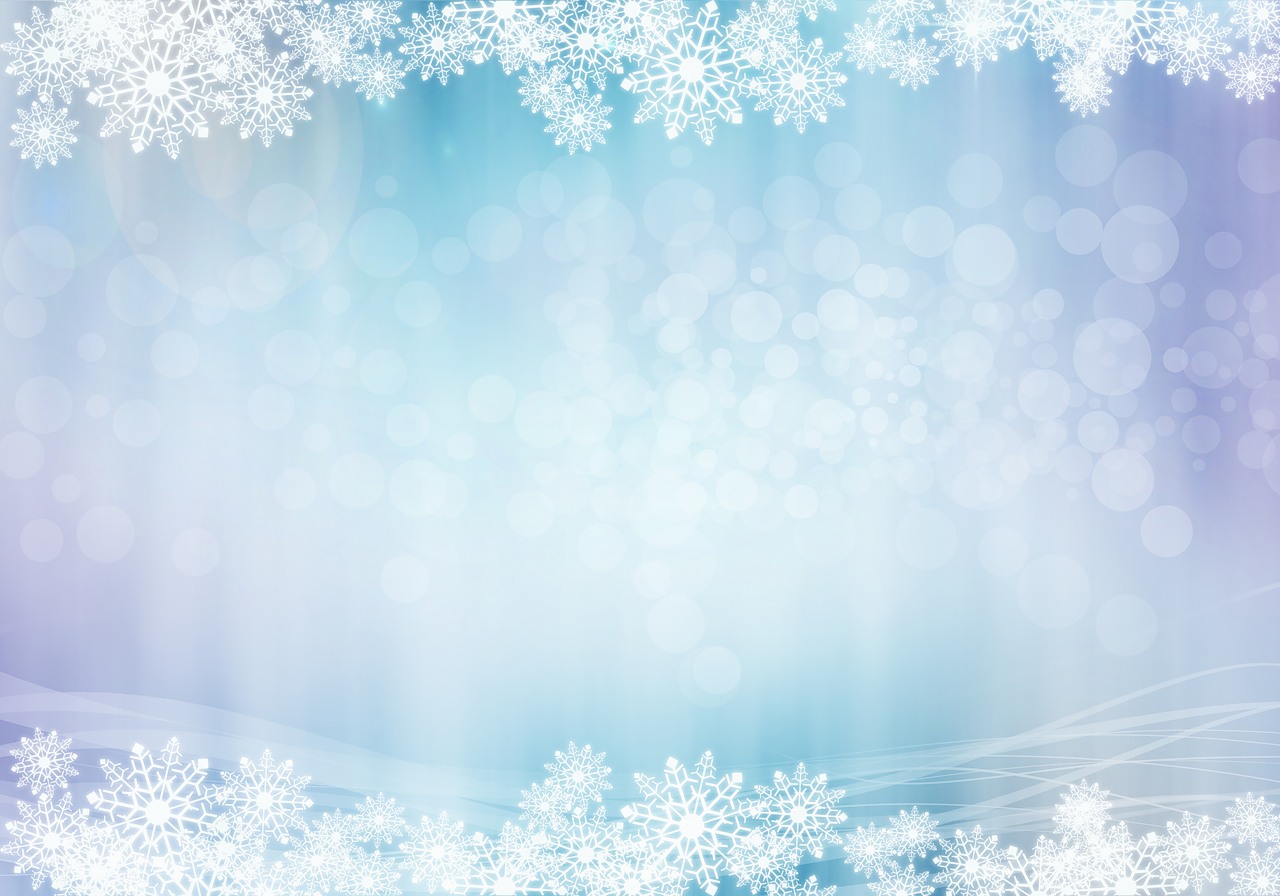 Призёры Универсиады
(серебро)
Анастасия Здравкова, Олеся Чернега, Елена Сохрякова, Анастасия Зуева — конькобежный спорт, командная гонка
Тимофей Борисов, Самир Мастиев, Вячеслав Барков — лыжное двоеборье, команды
Артём Денисов, Александр Коваль, Андрей Михасёв, Кирилл Шашин, Тимур Захаров –конькобежная эстафета на 5000 м
Кирилл Меренков и Майя Аверьянова- ски-кросс
Елена Костенко- сноуборд в биг-эйр
Российские кёрлингистки
Валерий Гонтарь - лыжный марафон на 30км 
                              - гонка преследования на 10 километров
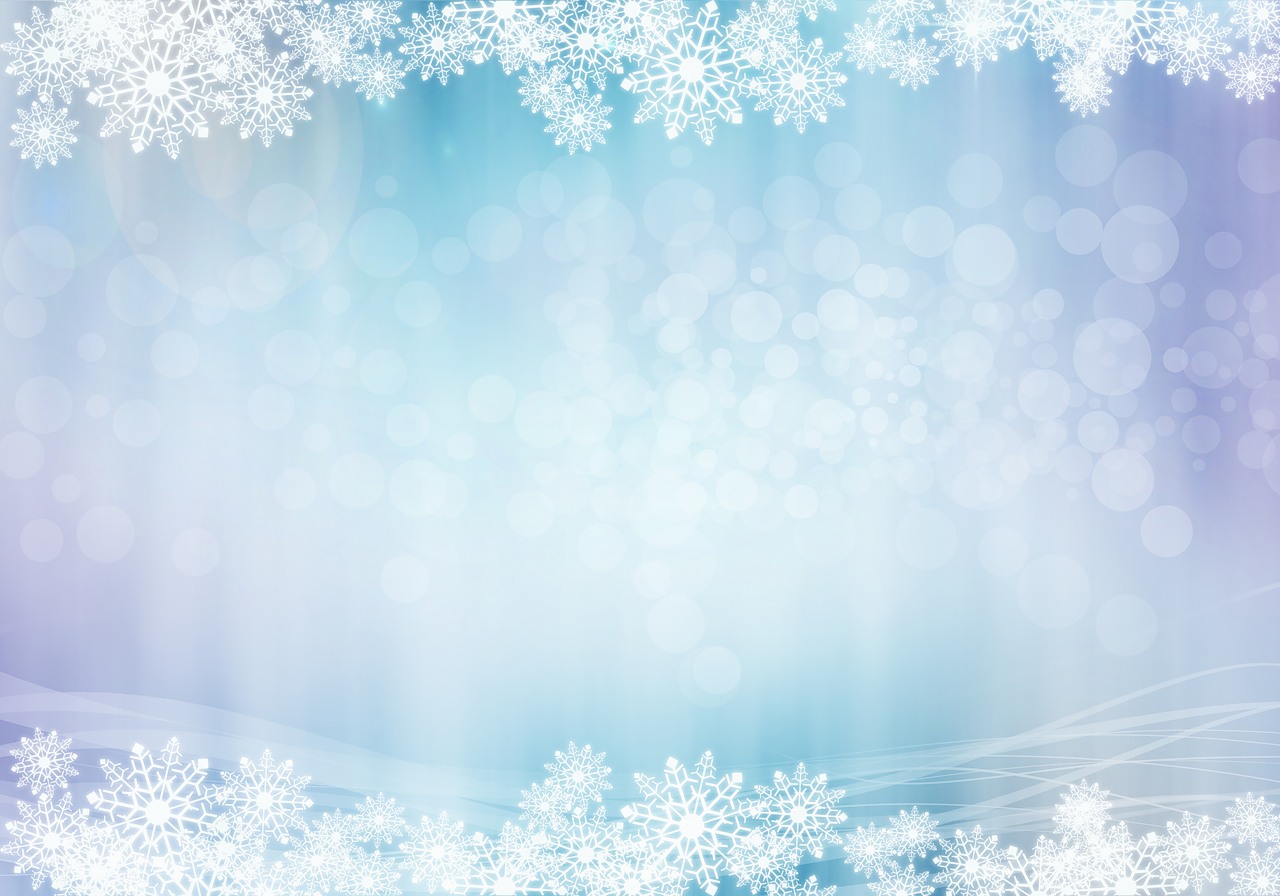 Призёры Универсиады
(бронза)
Анастасия Логинова — сноуборд, слоупстайл
 Анастасия Силантьева, Александр Андриенко, Юлия Плешкова, Евгений Пясик — горнолыжный спорт, командный параллельный слалом
 Стефания Надымова,  Алёна Сутягина — прыжки на лыжах с трамплина, командные соревнования
Лариса Куклина –  биатлон в масс-старте
Александр Разорёнов – конькобежный спорт в масс-старте
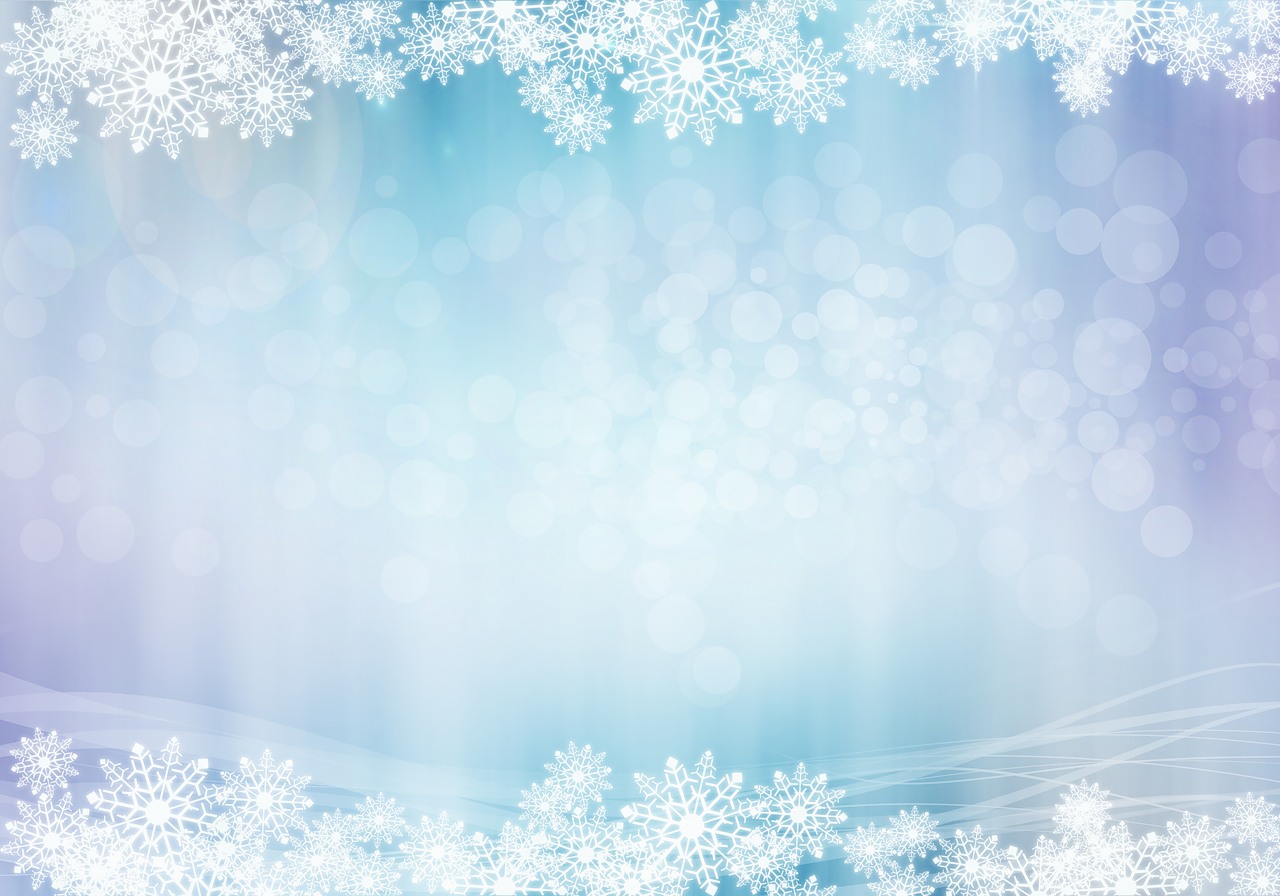 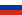 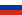 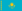 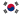 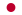 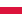 Медальный зачёт
Итоги зимней Универсиады 2017 года
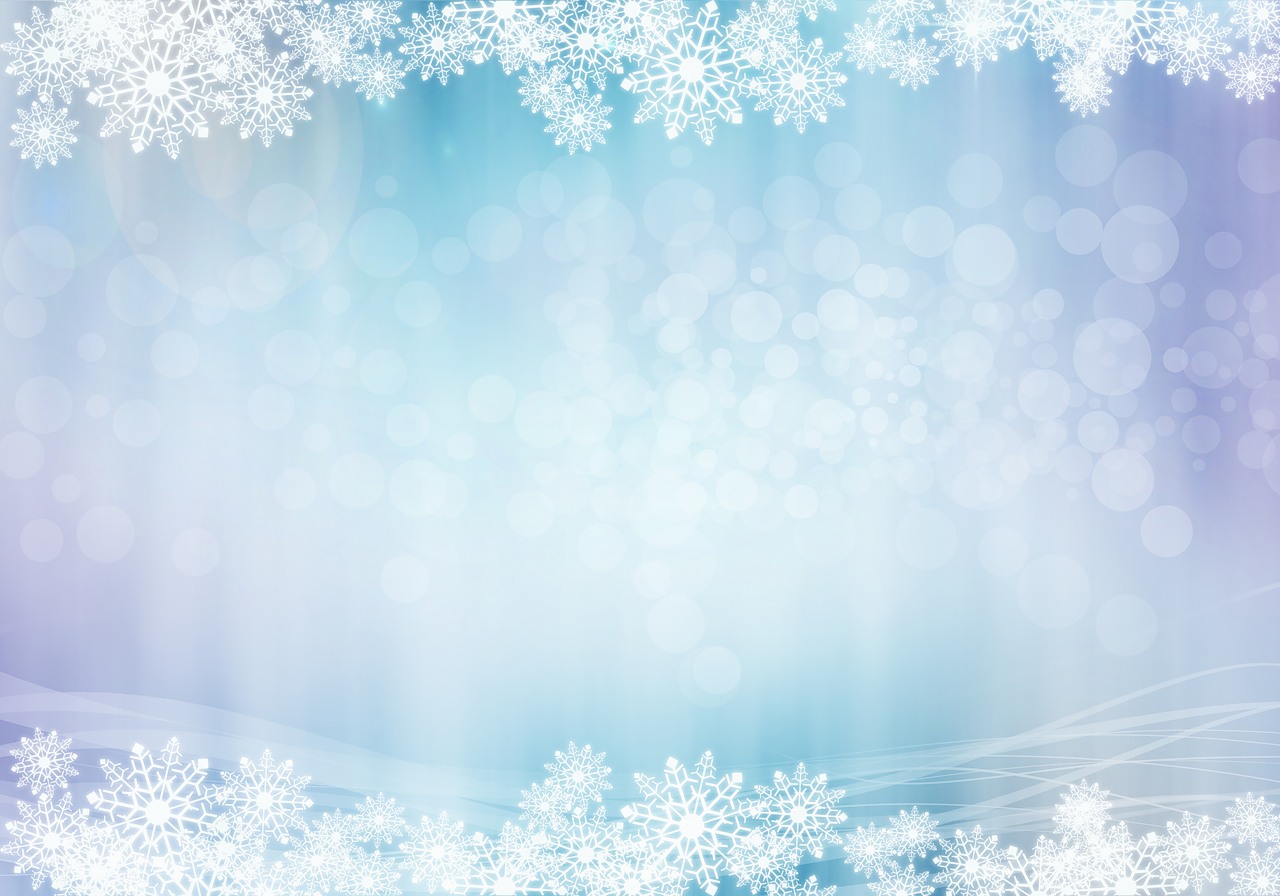 Призёры Самарской области 
на 28 Зимней Всемирной Универсиаде 2017
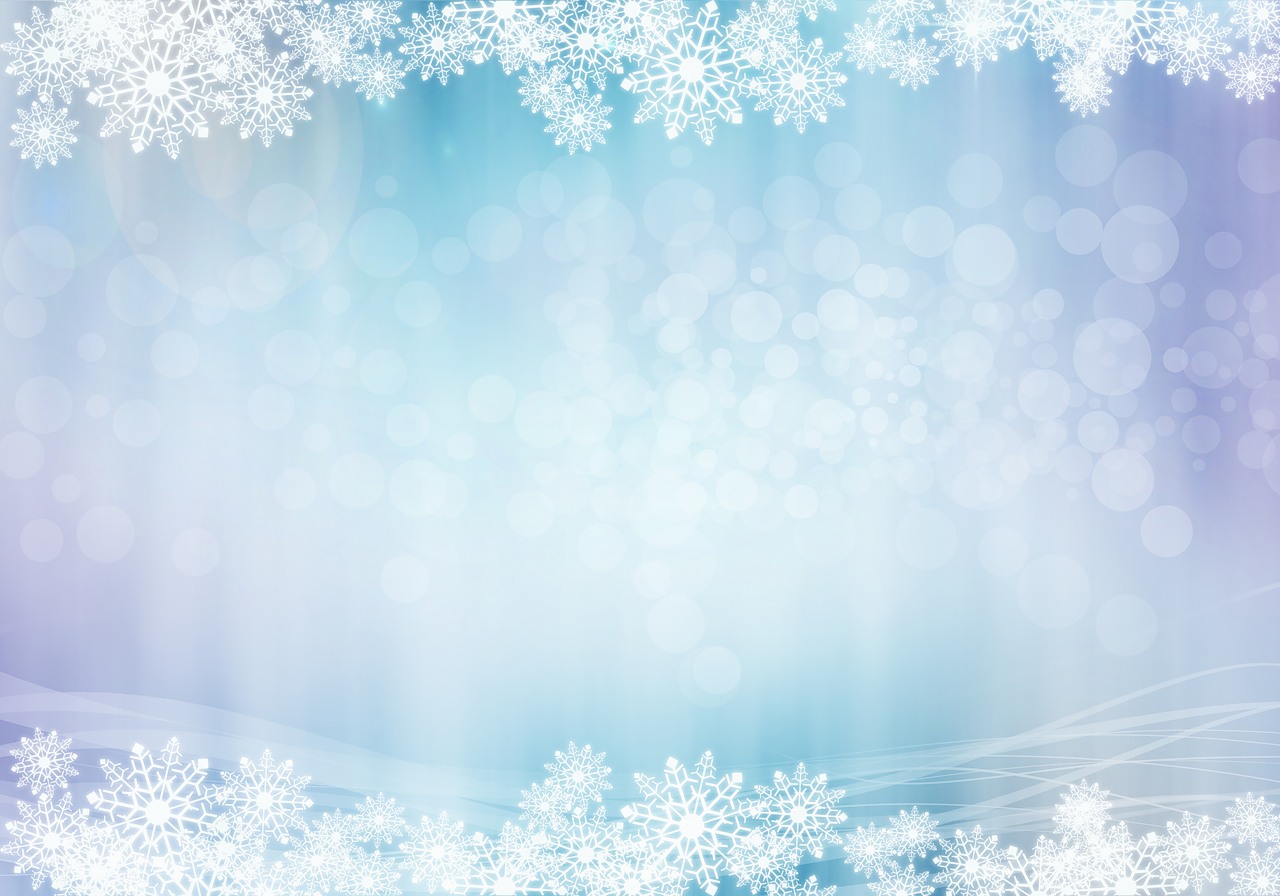 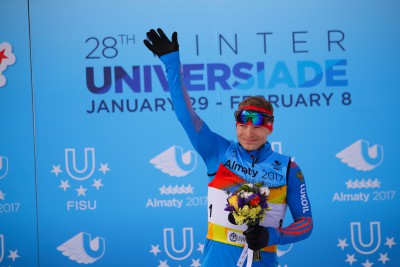 Лыжник Валерий Гонтарь выиграл четыре награды.    В его активе:
- серебро в гонке на 30 километров (массовый старт) 
- серебро  в гонке преследования на 10 километров
- золото - в индивидуальной гонке на 10 километров  
- золото в эстафете 4×7,5 километра
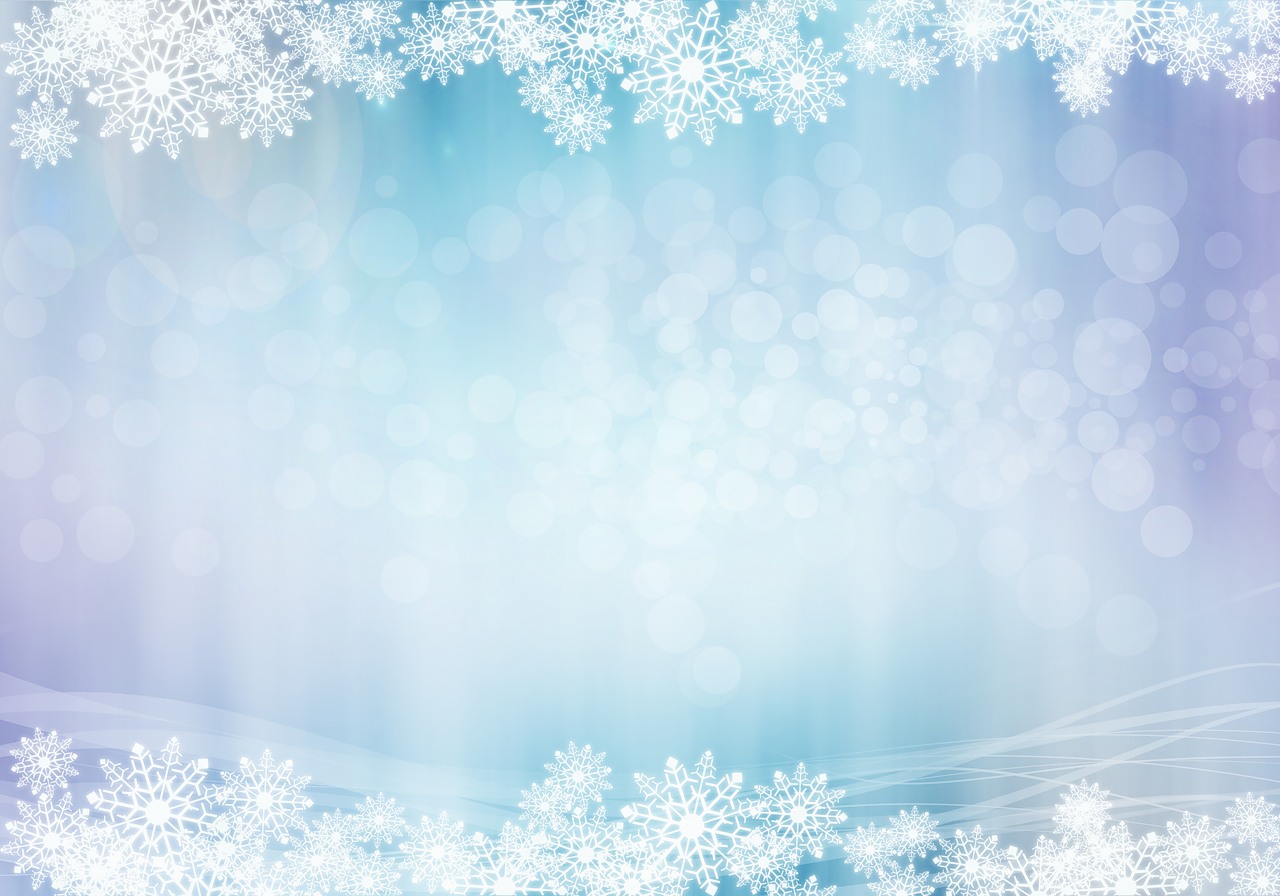 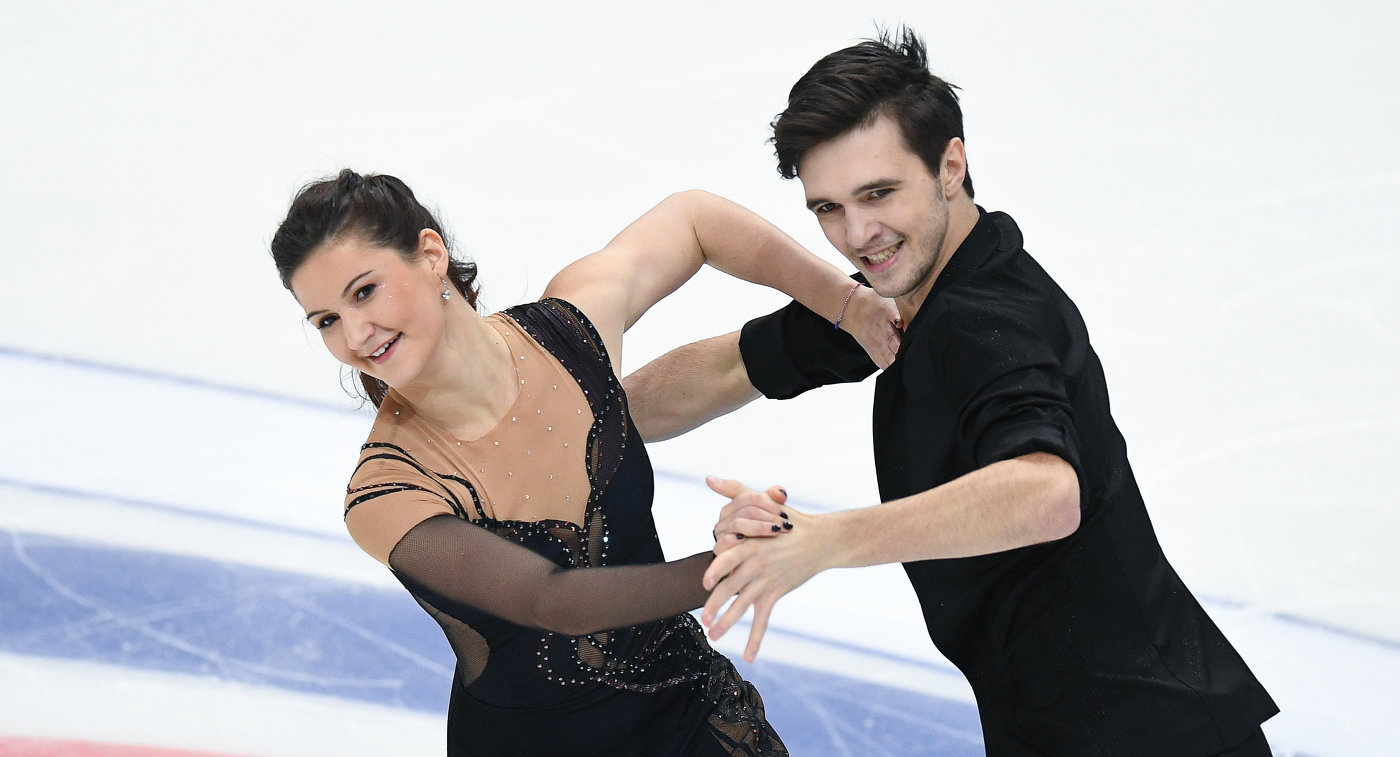 Тольяттинские фигуристы 
Софья Евдокимова и Егор Базин 
 завоевали серебряные медали в танцах на льду.
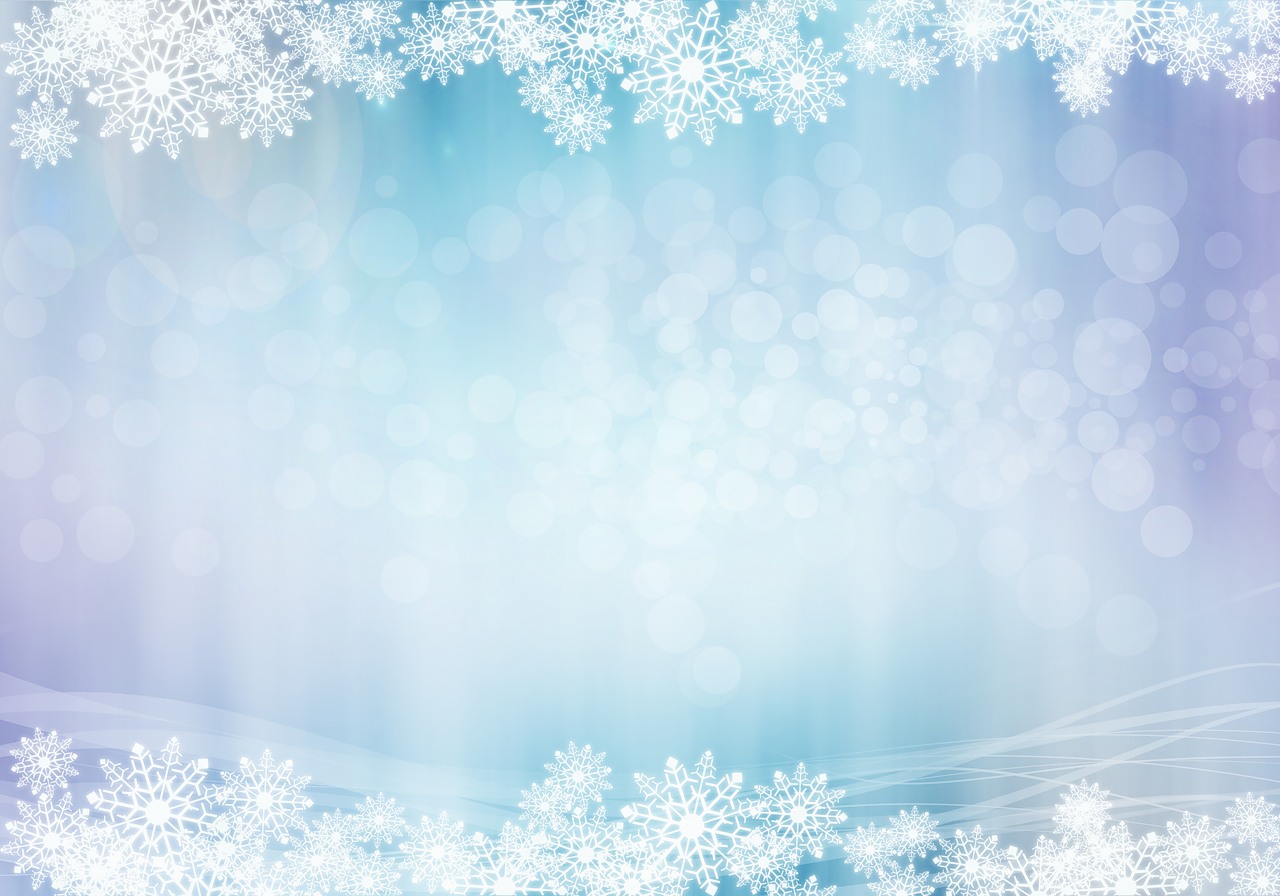 22-летняя лыжница Студентка 5-го курса Самарского юридического института ВСИН) Лилия Васильева завоевала на Универсиаде в Алматы 
5 медалей (3 золотых и 2 серебряных). 
Золотые медали в эстафете 3х5км., 15 км масс-старте классическим стилем и в 5 км индивидуальной гонке, серебряные - в 5 км гонке преследования и в индивидуальном спринте.
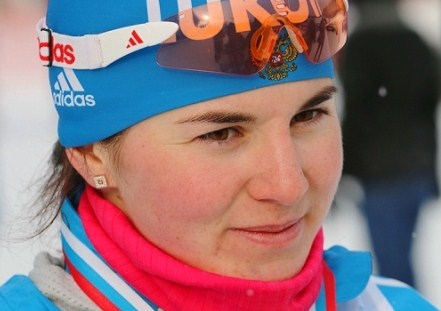 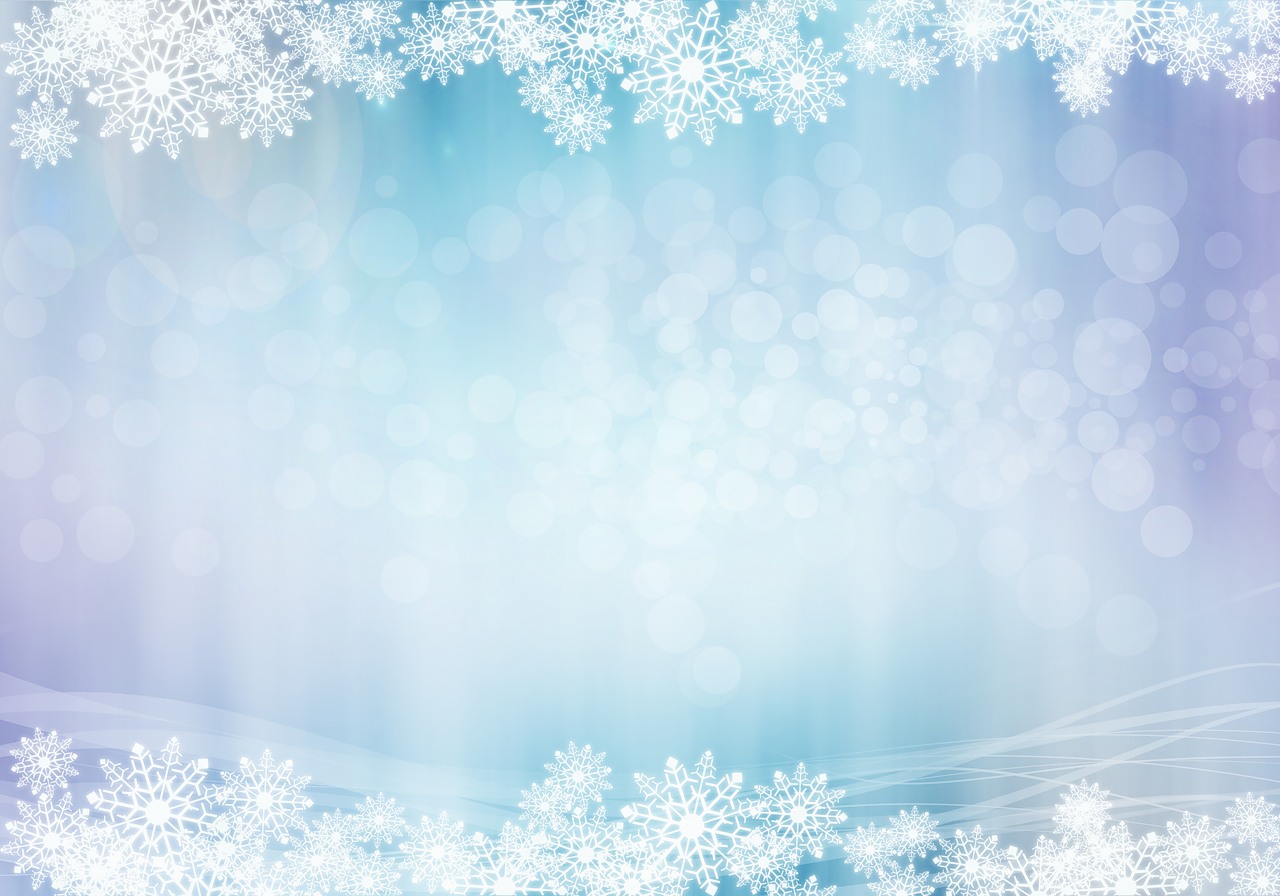 Зимние студенческие Игры-2019 
примет Красноярск
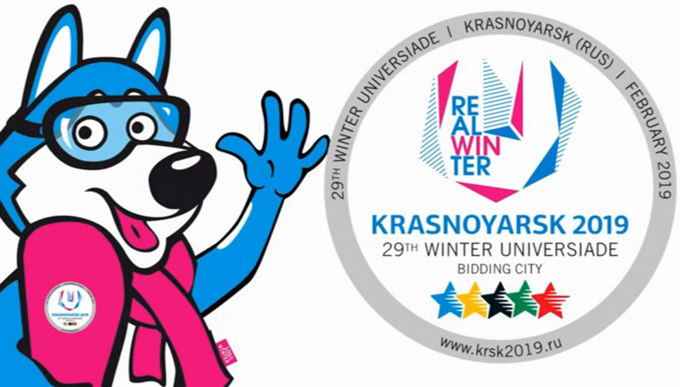 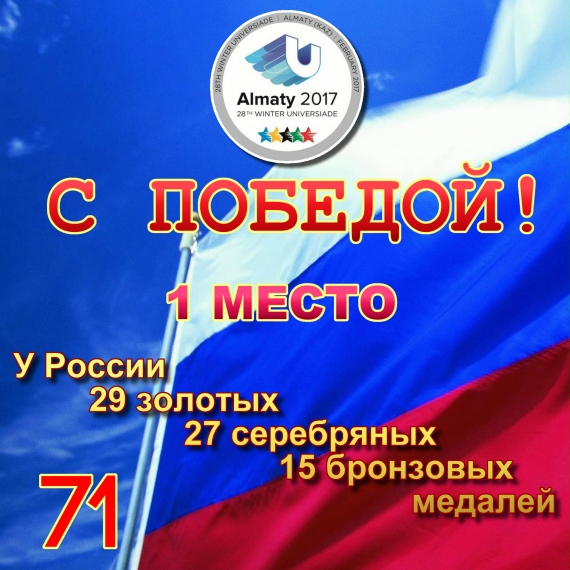